Perseverance
Understand
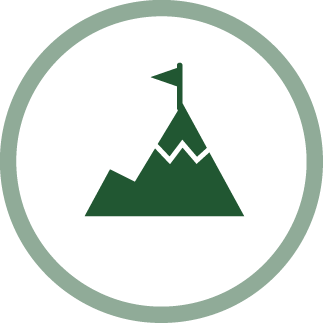 Perseverance
What do you think 
perseverance means?
Understand
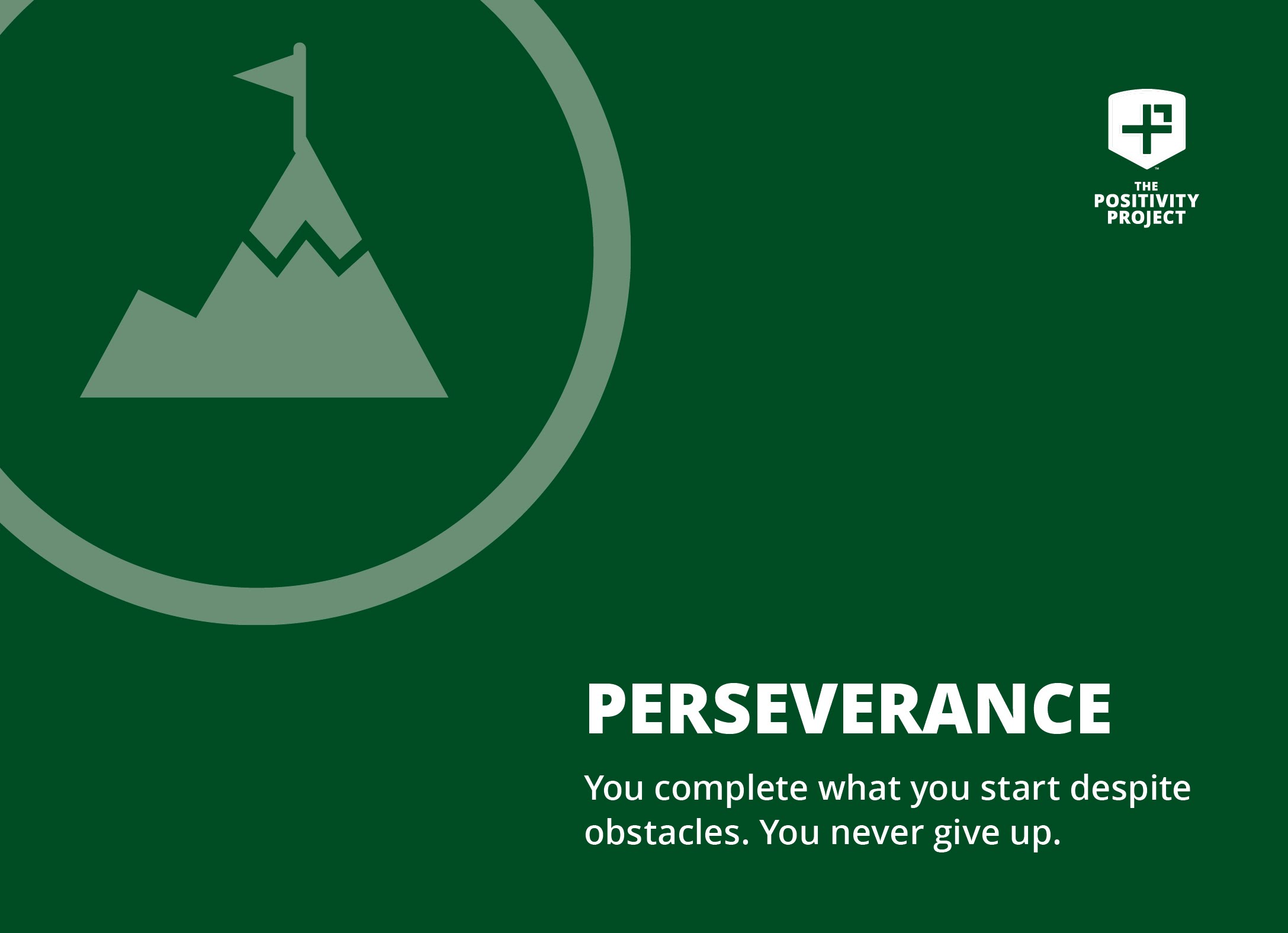 Fairness
Fairness means to…
Play by the rules 
Take turns and share 
Be open-minded; listen to others
Don’t take advantage of others
Don’t blame others carelessly 
Treat all people fairly
#OtherPeopleMatter
Day 1
Quote Analysis
“It always seems impossible until it’s done.” -Nelson Mandela

Who is Nelson Mandela? 

Why is it significant that he spoke these words?
Understand
Quote Analysis
“Many of life’s failures are people who did not realize how close they were to success 
when they gave up.” 
-Thomas Edison

What are some dominating reasons that people often give up?
What is the difference between someone who gives up and someone who doesn’t?
Understand
Picture Analysis
How does this image represent the idea of perseverance?
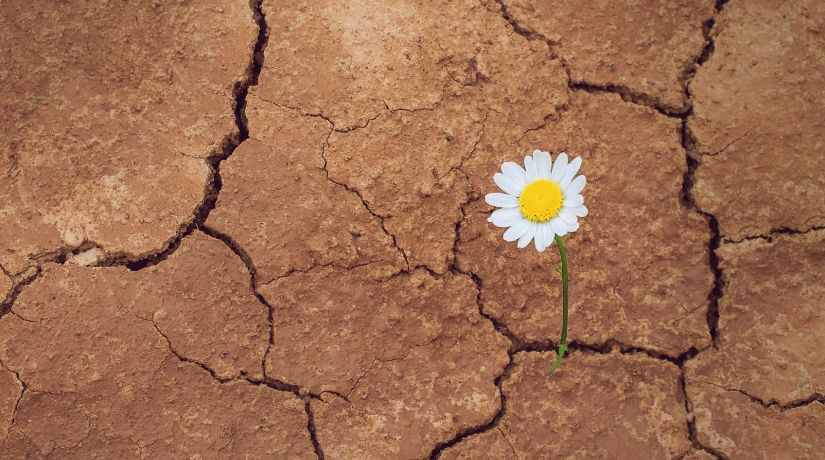 Understand
Picture Analysis
How does this image represent the idea of perseverance?
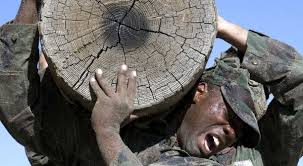 Understand
Picture Analysis
How does this image represent the idea of perseverance?
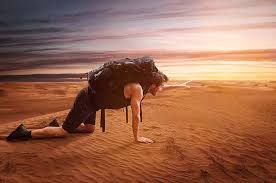 Understand
Picture Analysis Continued
What words did you repeatedly use to describe the previous 3 images? 

When you close your eyes and think of perseverance, what image do you see?

How does that mental image reflect the idea of perseverance?
Understand
Engage
A Story of Perseverance in Paraguay
Engage
[Speaker Notes: https://www.youtube.com/watch?v=dxap453EBWw]
A Story of Perseverance in Paraguay
How might perseverance across the world look different? What situations might people in other countries have to endure that we don’t in America? 

How does perseverance across the world look the same despite our different situations?
Engage
Perseverance Comic Strip
Create a perseverance super hero. Determine his/her name and create his/her look.

Brainstorm a story line. How does your superhero demonstrate perseverance?

Create a 5 frame comic strip that tells your story. Be sure to include dialogue and illustrate each frame!
Engage
Failure: The Secret to Success
Engage
[Speaker Notes: https://www.youtube.com/watch?v=xOVig5H7UbM]
Failure: The Secret to Success
Write a 30 second motivational speech about perseverance that contains one of the following quotes from the video. Practice your speech and be ready to present to the class! 

“Failure is a byproduct of pushing the envelope.”
“Take risks and fail.”
“You can fail 100 times as long as you succeed once.”
Engage
What’s Grit?
Engage
[Speaker Notes: https://www.youtube.com/watch?v=ER4l4bH2vAU]
A Discussion of Grit
Is grit the same thing as perseverance? Explain your answer. 

What was the shared mindset between every person identified in the video?

According to this video, do you think talent is the only ingredient for success? Explain your answer.
Engage
A Personal Test of Grit
Directions: Answer each of the following True/False questions honestly. Be sure to record your answers.
T/F New ideas and projects sometimes distract me from previous ones.
T/F Setbacks don’t discourage me. I don’t give up easily.
T/F I often set a goal but later choose to pursue a different one.
T/F I am a hard worker.
Engage
A Personal Test of Grit Continued
T/F I have difficulty maintaining my focus on projects that take more than a few months to complete.
T/F I finish whatever I begin.
T/F My interests change from year to year.
T/F I have been obsessed with a certain idea or project for a short time but later lost interest.
T/F I am diligent. I never give up.
T/F I have overcome setbacks to conquer an important challenge.
Engage
A Personal Test of Grit Scoring Rubric
Give yourself a point for each answer that matches the ones given below.
False
True
False
True
False
True
False 
False
True
True
Engage
A Personal Test of Grit Scoring Rubric
0-3: You have a lot of room to improve! Don’t give up! Strive for success! 
4-6: You have some grit, but still have room to develop! Use your current grit level as a foundation on which you can build! 
7-8: You are well on your way to being a grit master! Identify your weak points and move upward! 
9-10: You are a grit master! Don’t relent!
Engage
Grit Test Reflection
Share your results with a partner and discuss the following questions together: 
Did your grit level surprise you? Why or why not?
What areas of your life do you most often lack grit? Why?
Brainstorm ways you can improve your grit level in the area of weakness mentioned above.
Engage
Interview Someone with Grit!
Within the next week, interview someone who has proven to be filled with grit. Find out something big that he/she accomplished and how that goal was achieved. This interview should not be about someone overcoming hardships in life and then doing well. Your interview should be focused on asking everything you can to someone who has set a difficult goal and was able to achieve it by overcoming obstacles along the way.
Engage
Interview Details
In your presentation of this “gritty” person, please include all of the following details:
The goal he/she was trying to achieve
The obstacles/struggles he/she had to overcome and how he/she was able to manage those
What his/her life is like now that he/she accomplished the big goal
*Be creative in how you showcase each of these 3 sections
Engage
Interview Prep Work
Brainstorm who you could interview.
Brainstorm a list of questions you will ask him/her
Brainstorm how you will showcase your interviewee’s information to the class 
Create a plan of when you will complete each part of this project to have it finished in 1 week.
Engage
Despite the Odds
Engage
[Speaker Notes: https://www.youtube.com/watch?v=Z4bv4h3M8jY]
Despite the Odds Discussion
Mark Leal’s coach stated that Mark has completely redefined perseverance in his mind. Who is someone that you know who has redefined perseverance to you? 
The theme of Mark Leal’s story is that perseverance is overcoming all odds. What odds have you seen someone in your life overcome?
Engage
America’s Got Talent
Engage
[Speaker Notes: https://www.youtube.com/watch?v=ZKSWXzAnVe0]
Reflection Questions
Mandy Harvey stated that she wanted to do more with her life than just give up. How is she an inspirational example to others to persevere?

Mandy Harvey sang, “The only thing in my way is me.” Is this a healthy mindset? Why or why not?
Engage
Perseverance Challenge Directions
Get in groups of 4 or 5 and stand together in a circle.
Pass a paper ball around your circle and don’t let the ball hit the ground. If your paper ball hits the ground, your group is out and must sit down. No group member is allowed to hold the ball for a prolonged period of time. 
Groups must adapt during each round and pass the ball according to the stipulations of that round.
Engage
Perseverance Challenge Round 1
Pass the ball clockwise between group members. 





*Move to Round 2 after 30 seconds!
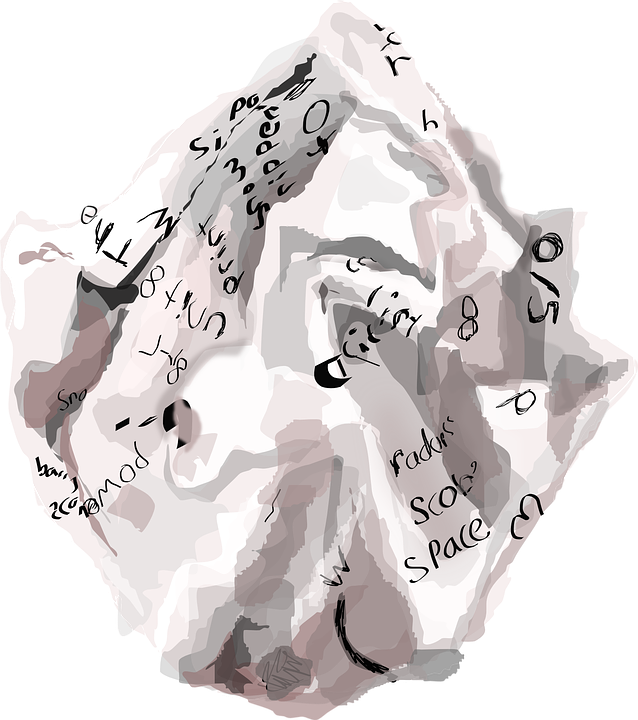 Engage
Perseverance Challenge Round 2
Pass the ball clockwise between group members. Only use your left hand to pass the ball and you must skip every other group member in the circle. 




*Move to Round 3 after 60 seconds!
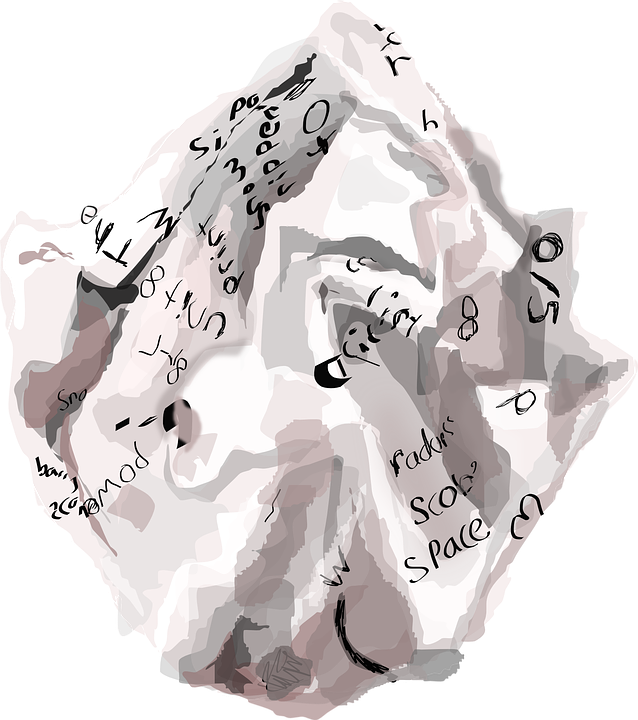 Engage
Perseverance Challenge Round 3
Pass the ball clockwise between group members without using your hands. 




*Move to Round 4 after 2 minutes!
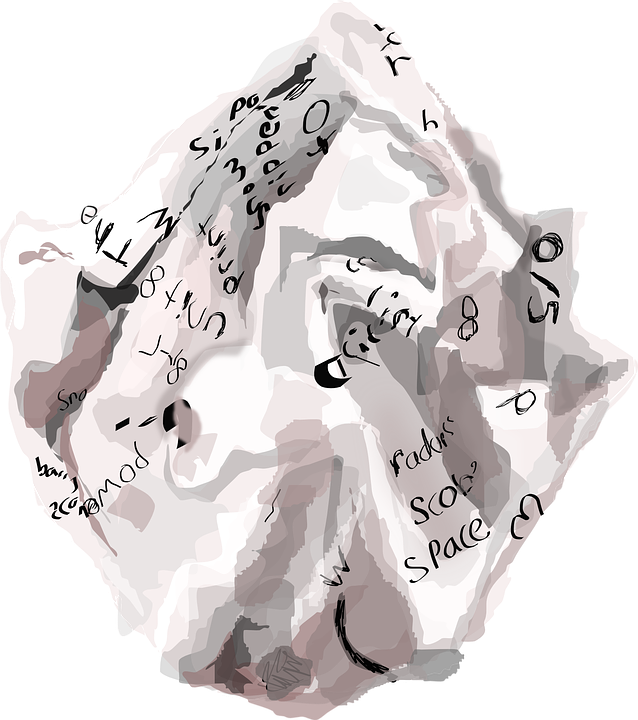 Engage
Perseverance Challenge Round 4
Pass the ball counterclockwise between group members. Each group member must close his/her eyes and cannot use his/her hands. 



*This is the final round. The remaining groups standing after 2 minutes are to be declared the winners!
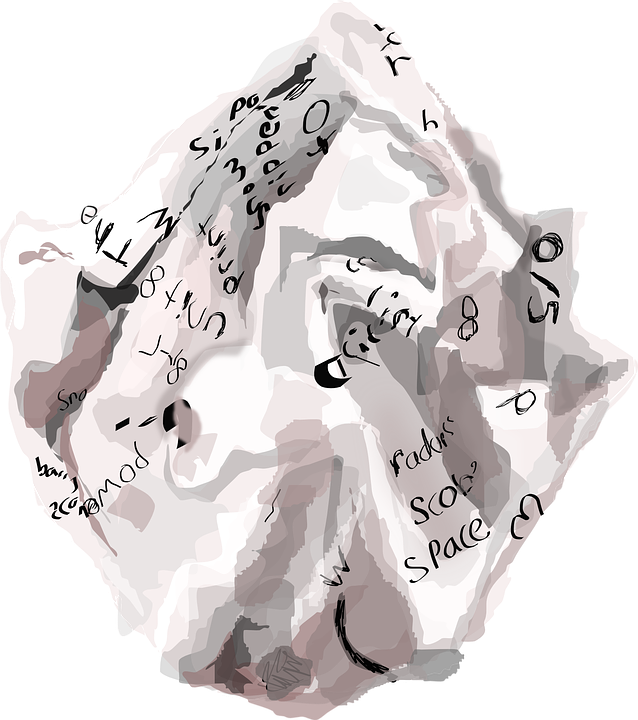 Engage
Perseverance Challenge Reflection
How did the added obstacles in each new round make you feel?
How did your team respond when new obstacles were added? 
What would you differently if you had the chance to do the challenge again?
What did this challenge teach you about perseverance?
Engage
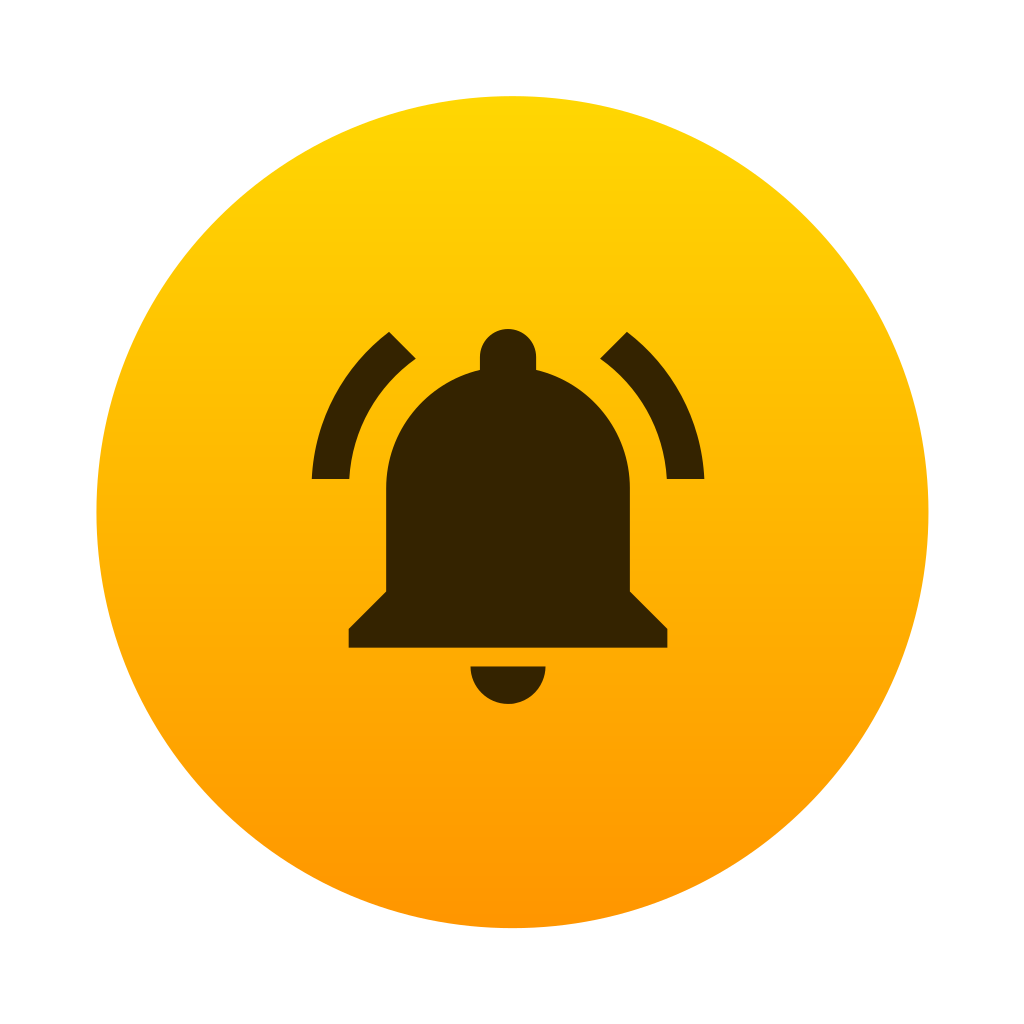 Reminder!
Your presentation on a gritty person is due soon!
Meet Ezra
Engage
[Speaker Notes: https://www.youtube.com/watch?v=ekLpn4zKiNU]
Discussion Questions
Ezra stated, “I was born like this. I can’t change it.” What circumstances do you have in your life that you can’t change, but can instead overcome?
Ezra has to undeniably work harder than other kids. In what areas do you feel like you have to work harder than others to succeed? 
Ezra remarked at the end of the video that he was glad to be born with his disability. Do you think he always felt that way?
Engage
Persevere to Achieve a SMART Goal!
In order to persevere and achieve success, you must first set a goal for which you can strive. When you set a goal, you must make sure it is SMART. 
Specific
Measurable
Attainable
Relevant
Time Sensitive
Engage
How Do I Set My SMART Goal?
Specific- narrowly focused 
Measurable- increase/decrease by a certain amount
Attainable- practical, possible, sensible
Relevant- something you want to do
Time Sensitive- set a specific deadline with checkpoints along the way
Engage
The Details of My SMART Goal
Engage
SMART Goal Meetings
Share your SMART goal with at least 3 peers. Explain to them each detail you recorded in the chart. Allow them to ask questions and make suggestions to help strengthen your goal. Next, choose one accountability partner to keep you on track along the way. Discuss the different checkpoints you set and how often he/she will meet with you to track your progress.
Engage
Reflect
Presentations
Present your interview information to the class!
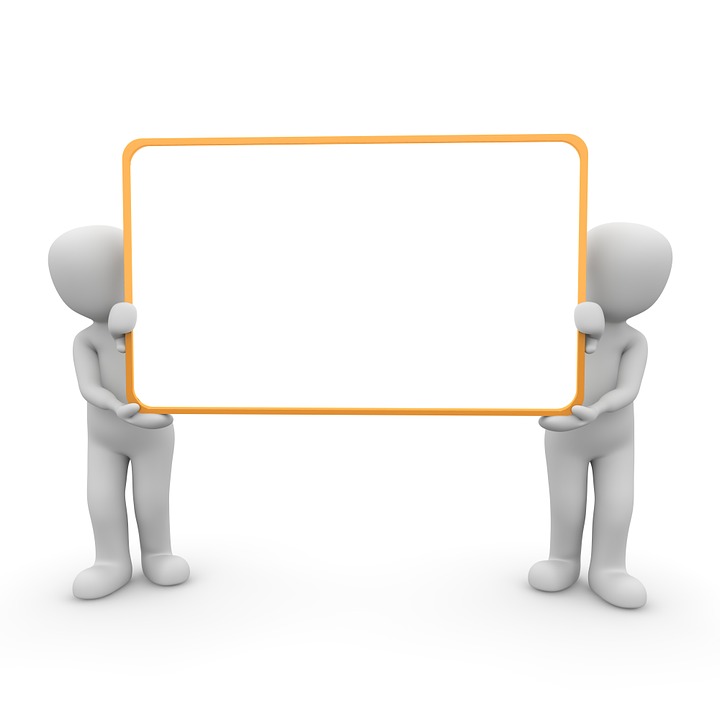 Reflect
What Have You Learned?
List 3 synonyms for perseverance.

Name 5 people who have demonstrated perseverance in their lives. Explain how they each persevered. 

Illustrate perseverance.
Reflect